Accelerated ReaderQuestions & Answers
Sunrise R IX
What is Accelerated Reader (AR)?
A computer program designed to encourage student reading and help teachers  and parents monitor children’s independent reading practice.

Your child chooses a book at his or her own level and reads it at an individual pace.  When finished he or she will take a short quiz on the computer. 

AR gives teachers and parents immediate feedback about how the child comprehended what was read.
How is my child’s level determined?
Each child takes the STAR reading test on computer which gives a grade equivalent score.
The STAR test is a computerized reading assessment that uses computer adaptive technology.  If your child answers a question correctly the difficulty level is increased.  If your child misses a question, the difficulty is decreased. 
The test gives your child a ZPD (Zone of Proximal Development).  This range is the level of books that will challenge your child without frustrating him or her.
How do I know if a book has a test?
In this library, look at the spine
Books will be labeled with grade level stickers
Inside the front cover will have:
 BL which is book level.
Pts. Which is the number of points the book is worth.
A Quiz number to make it easy to find a test. 

Books from home and from the public library probably have tests, too!

Check at http://arbookfind.com
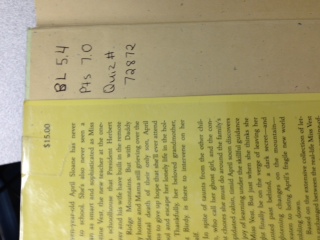 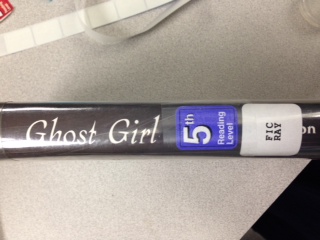 What are goals?    What are Points?
Each book that has an AR quiz is assigned a point value based on the difficulty and length of the book.
Easier books have 0.5 points and chapter books can have 1- 11, or more points.
Children earn points based on how well they do on the quiz.
To get all of the points a child must make a 100%, but it is possible for a child to earn fewer points if he or she scores at least 60% on the quiz.
What does a quiz look like?
How can I help my child become a better reader?
Encourage your child to read at home

When reading with your child ask questions to be sure your child is comprehending what is read

Create a culture of reading in your home by reading with your child, visiting your local library, let your child see you read, discuss books that each of you read
What if my child doesn’t like reading?
Using Accelerated Reader your child will get to choose the books he wants to read so he isn’t reading something he isn’t interested in.

Your child’s teacher and librarian will make certain that the book is at the right level so your child should do well on the AR Reading Practice Quiz

Success on quizzes should encourage your child to read more and develop a love of reading
Accelerated Reader Rules
Accelerated Reader Rules
How is my child graded on AR?
Students will be given a goal each 9 week grading period.

Your child’s grade will be the percent of the goal reached.

For example, if your child’s goal was 15 pts, and she reached 15 pts, it is a 100%.  If your child’s goal was 15 and she only reached 13 points then her grade would be 87%
How can I keep up with my child’s progress?
Notes will be sent home at least once per 9 weeks to update parents on their child’s progress

You can also log in to AR Home Connect using your child’s user name and password for real time progress reports

Home Connect allows you to see which books your child has tested on, their scores, and their progress toward their goal

You can also receive emails each time your child takes a test
Reading Goals – Talk to your child’s teacher

Other information – Contact the AR Administrator
Questions?